Secondary Amenorrhea
Dr Sadia Khan
Professor OBS/GYNBenazir Bhutto HospitalRawalpindi Medical University
MOTTO
To impart evidence- based research oriented medical education
To provide best possible patient care
To inculcate the values of mutual respect and ethical practice of medicine
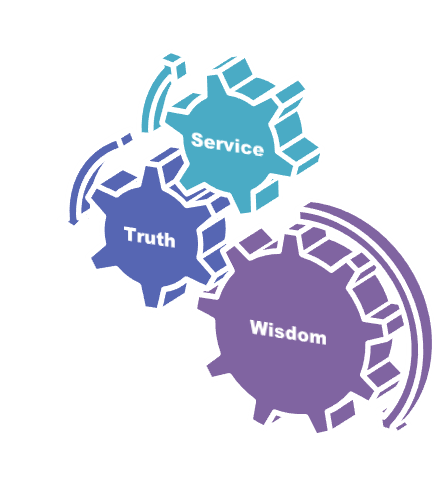 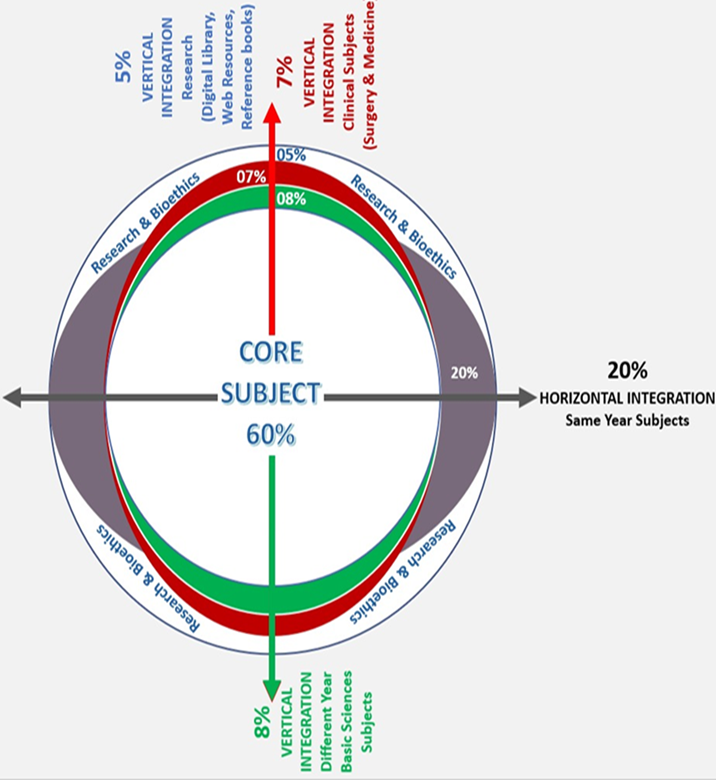 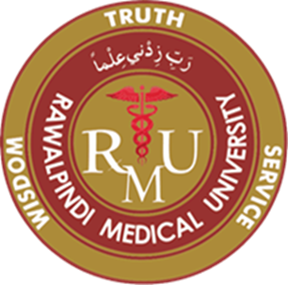 Multiple Choice Questions
Q1.  What is the minimum duration of absent menstruation to be diagnosed as a case of secondary amenorrhea?
a) 1 monthb) 2 monthsc) 3 monthsd) 6 months
e)12 months
✓
4
Multiple Choice Questions
Q2.Which of the following is a common hormonal cause of secondary amenorrhea?
a) Hyperprolactinemiab) Endometriosisc) Polycystic Ovary Syndrome (PCOS)d) Hyperprolctinemia and PCOS
e)Hyperthyroidism
✓
5
Multiple Choice Questions
Q3.Which of the following treatments is used to induce menstruation in women with secondary amenorrhea?
a) Metforminb) Clomiphene Citratec) Progesterone therapyd) Letrazole
e)SERMS
✓
6
Multiple Choice Questions
Q4.Which lifestyle change can help manage or prevent secondary amenorrhea?
a) Increased caffeine intakeb) Extreme weight lossc) Stress managementd) Sedentary lifestyle
e)Reduce smoking
✓
7
Multiple Choice Questions
Q5.Which of the following is the most common cause of secondary amenorrhea in women of reproductive age?
a) Menopauseb) Pregnancyc) Hypothalamic Dysfunctiond) Thyroid Disorders
e)Hypogonadotrophic Hypogonadism
✓
8
Multiple Choice Questions
Q6 An 18-year-old national gymnastic player, has long periods of amenorrhea with only two-three periods per year. Her BMI is 16kg/m2 and shes preparing for Olympics. What will you offer her? 
a. COCP
b. Withdrawal bleed with progesterone
c. GnRH analogue
d. Reassure her and review 
e. Metformin
✓
9
Multiple Choice Questions
Q7. A 28-year-old woman presented with complaint of secondary amenorrhea for past 6 months, she tried COCP after her USG was normal but did not respond and came for follow-up. Now shes complaining of white discharge form her breast and visual disturbance. What could be the cause of her amenorrhea ?
a. Cushing syndrome
b. Hyper-prolactinaemia
c. Increased progestrone and estrogen levels
d. PCOS
e. Pregnancy
✓
10
Multiple Choice Questions
Q8. A 33-year-old woman presented with amenorrhea for 5 months, her UPT is negative. She had a miscarriage 6 months back followed by D&C in a private setup and another 4 months back followed by D&C again. She wants to conceive. What could be the cause of her amenorrhea?
a. Prolactinoma
b. Sheehan Syndrome
c. Premature ovarian failure
d. PCOS
e. Asherman syndrome
✓
11
Multiple Choice Questions
Q9. A 22-year-old female delivered via spontanous vaginal delivery of a 4kg baby which needed instrumental delivery and was followed by severe PPH, managed with packing and blood transfusion 9 months back. She couldn’t breast feed her baby, and complained of amenorrhea since her delivery.
a. Prolactinoma
b. Sheehan Syndrome
c. Premature ovarian failure
d. PCOS
e. Asherman syndrome
✓
12
Multiple Choice Questions
Q10. A 33-year-old female with P3+0 complained of secondary amenorrhea for last 2 years, her last conceived birth was 2.5 year back via normal delivery with no complications. She took progesterone injections for contraception after delivery. She’s worried about her lack of period. What is the cause of her amenorrhea ?
a. Cervical stenosis
b. Sheehan Syndrome
c. Premature ovarian insufficiency
d. PCOS
e. Iatrogenic/drug induced
✓
13
Learning Objectives
By the end of this presentation, the students should be able to:  
 Define secondary amenorrhea
 Enlist its important causes
 Discuss clinical features and its diagnostic criteria
 Discuss the management options
14
Definition
Absence of menstruation for more than 6 months in a normal female in reproductive age that is not due to pregnancy lactation or menopause
Causes of Secondary Amenorrhea
Hypothalamicdisorders
⬇ FSH, LH releasing hormones  ⬇  HPO axis
1
⬇ FSH,LH
Pituitarydisorders
2
Ovariandisorders
⬆ LH:FSH 3:1
3
FSH, LH and pituitary hormones normal
Endometrial disorders
4
Secondary amenorrhea
Rule out pregnancy  urine test/USG
FSH, LH, Prolactin, TSH, Testosterone
Raised FSH
Normal FSH/LH
Low FSH/LH
Premature ovarian failure
Asherman’s syndrome
Hysterectomy
Cervical stenosis
Hypothalamic / pituitary Stressprolactinoma
Summary of causes
MOST COMMON
RARE CAUSES
LESS COMMON
Premature Ovarian failure
Asherman syndrome
Sheehan’s syndrome
Drug induced amenorrhea
Pregnancy/lactation
Hypothalamic  (Stress, exercise)
Pituitary  (Prolactinomas)
Androgen disorders  (PCOS) 
Adult onset adrenal hyperplasia
Chronic illness e.g. diabetes, cushing disease, cirrhosis
Infections (T.B)
CKD
Malnutrition 
Irradiation /chemotherapy
Most common causes presenting with secondary amenorrhea
Progesterone Challenge testB-hCG is negative,
 TSH+prolactin normal
Diagnosis
Positive PCT
Negative PCT
Withdrawal bleed is diagnosticOf anovulation.
Absence of withdrawal = inadequate estrogen or outflow tract obstruction
⬆ FSH
Ovarian Failure
EPCT
Give 21 days of oral estrogen followed by 7 days of MPA Withdrawal bleed present
Absence of withdrawal–AS
⬇ FSH
HP insufficiency
OVARIAN CAUSES OF SECONDARY AMENORRHOEA
Polycystic ovarian syndrome
Ovarian dysfunction with hyperandrogenism and polycystic ovarian morphology
Prevalence : around 25%-30% of all women on ultrasound but not always associated with the full syndrome

5–10% of women of reproductive age
Associated with an increased risk of type 2 diabetes and cardiovascular events.
Etiology : Not completely clear 
                           Frequent familial trend points to a genetic cause.
[Speaker Notes: Heterogenous collection of s/s that form a spectrum of disorders of reproductive , endocrine and metabolic function]
Diagnostic criteria
Rotterdam criteria: two out of the three
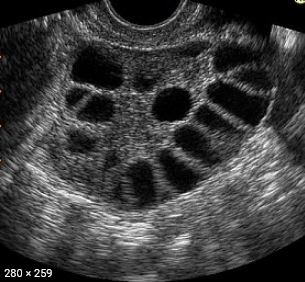 Pathophysiology
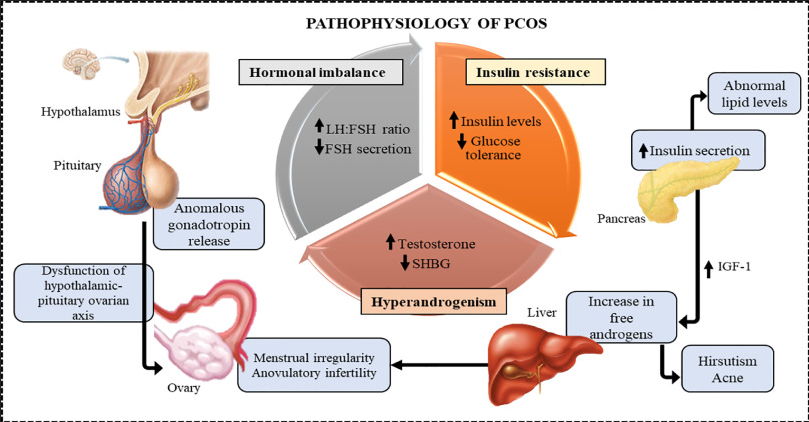 Clinical Features
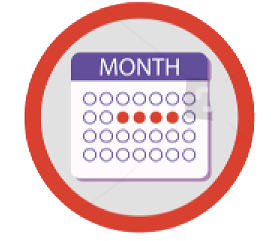 Oligomenorrhea/amenorrhea - 75%
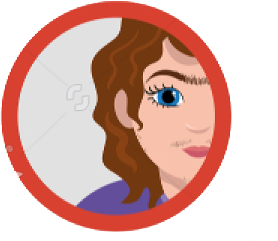 Hirsutism
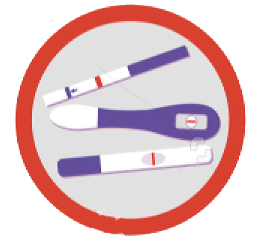 Subfertility 75%
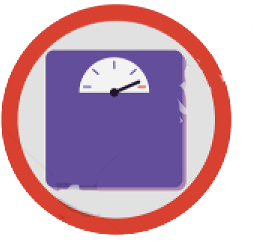 Obesity 45%
Acanthosis nigricans
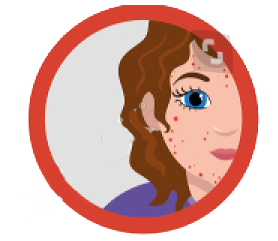 Acne
Investigations
↑ Fasting insulin(OGTT) 
↑ Androgens (testosterone and androstenedione)
↑ or normal LH, normal FSH (LH : FSH )
↓ SHBG, results in elevated free androgen index

↑ Estradiol, estrone 
↑ Prolactin
Management
1. Lifestyle Modifications (exercise, weight loss)
2. Metformin (insulin resistance)
Fertility required
Fertility not required
4.Cyclical progestogens
5.COCP
3. Ovulation induction
Premature Ovarian Failure
Definition
Secondary amenorrhea for at least 4 months with raised FSH level on 2 separate occasions, raised FSH/ LH ratio and low E2 Level before the age of 40 years
Clinical features
Hot flushes & sweating 75%
Reduced libido 
Vaginal dryness 
Urinary incontinence
Mood swings 
Spectrum of menopausal symtoms
Investigations
Hormone profile ( FSH levels >40mIU/L)
Decreased E2 levels
Thyroid profile
Blood sugar 
USG
Management
Manage any treatable cause
Steroid therapy if autoimmune cause
Menopausal Hormonal Therapy (MHT) 
Counselling
PITUITARY CAUSES OF SECONDARY AMENORRHOEA
Hyperprolactinemia
Treatment of Hyperprolactinemia
Medical management
Bromocriptine  2.5 mg - 20mg/ day
Cabergoline     0.25-1mg twice weekly
In case of pituitary tumour <1cm medical treatment with bromocriptine
Surgical management
> 1cm tumour surgical treatment by Trans-sphenoidal adenectomy
HYPOTHALAMIC CAUSES OF SECONDARY AMENORRHOEA
Hypothalamic causes
Secondary Hypothalamic Leisions
Primary Hypothalamic Leisions
Craniopharyngiomas
  Germinomas
  Gliomas
  Dermoid cysts
Sarcoidosis
   Tuberculosis
    Head injury
    Cranial irradiation
    Sheehans syndrome
36
Sheehans Syndrome
Definition
 It is the result of profound and prolonged hypotension on the sensitive pituitary gland enlarged by pregnancy

  Cause
 Postpartum haemorrhage
37
Sheehans Syndrome
Investigations
  Assess pituitary function

 Treatment 
Hormonal Replacement Therapy
38
GENITAL TRACT ABNORMALITIES
39
Asherman Syndrome
It is a condition characterized by the formation of scar tissue (adhesions) within the uterine cavity, which can lead to partial or complete obliteration of the uterine cavity.
Presentation title
40
Aetiology and Pathogenesis
Post-Surgical Scarring
 Most commonly occurs after uterine surgery, particularly after dilation and curettage (D&C) following miscarriage, abortion, or postpartum haemorrhage.
Presentation title
41
Clinical Features
Hypomenorrhea or Amenorrhea: 
Decreased menstrual flow or complete absence of menstruation is common due to the reduced surface area of the endometrium.
Presentation title
42
Aetiology and Pathogenesis
Infection: Pelvic infections like tuberculosis or severe pelvic inflammatory disease (PID) can also lead to adhesions.

Trauma: Other uterine surgeries, such as myomectomy or caesarean sections, can also contribute to the development of adhesions.
Presentation title
43
Clinical Features
Infertility: Adhesions can prevent implantation or disrupt the normal functioning of the endometrium, leading to infertility.
Recurrent Pregnancy Loss: Difficulty in maintaining a pregnancy due to an inadequate endometrial environment.
Presentation title
44
Diagnosis
Hysterosalpingography (HSG): X-ray imaging with contrast that can reveal the extent and location of adhesions within the uterine cavity.
Hysteroscopy: The most definitive diagnostic tool, allowing direct visualization of adhesions and assessment of their severity.
Ultrasound: May show a distorted uterine cavity or absent endometrial echo, but it is less sensitive than hysteroscopy.
Presentation title
45
HSG in Asherman  syndrome
HSG of normal uterus
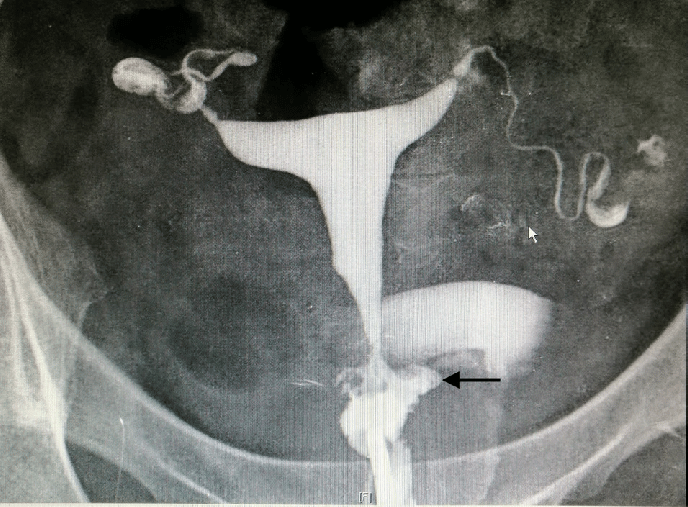 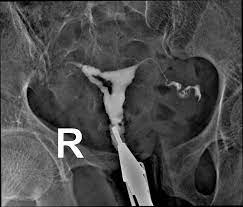 Management
Hysteroscopic adhesiolysis:
The treatment of choice, involving the cutting and removal of adhesions using a hysteroscope. It’s often followed by hormonal therapy to promote healing and prevent reformation of adhesions.
Presentation title
47
Thank you